Write the Right Apostrophe
I’am ? or I’m ?
friends’ ? or friend’s?
can’t ? or cant’ ?
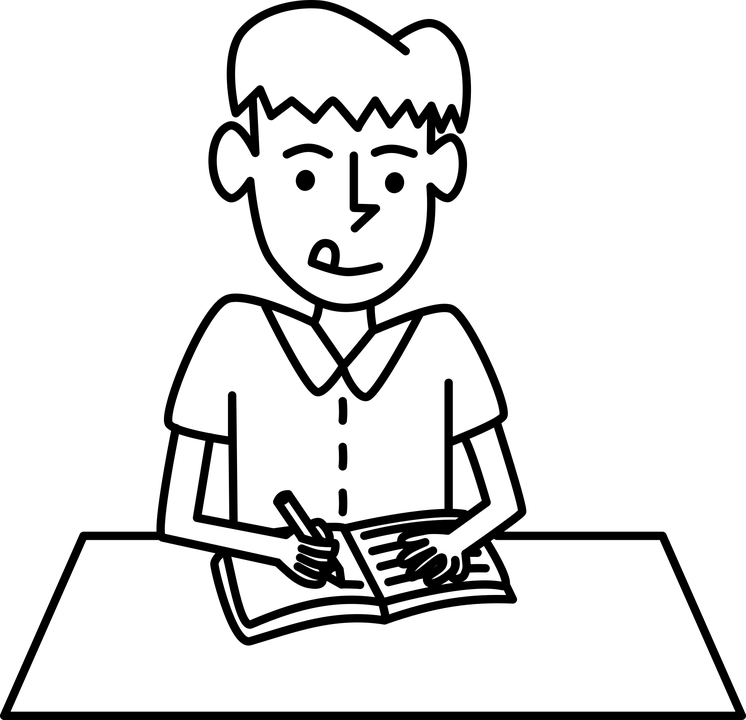 mothers’ ? or  mother’s?
[Speaker Notes: Notes for Teacher - NASuggestions: NA
Source of Multimedia used in this slide -  
https://pixabay.com/vectors/student-boy-study-write-take-notes-7452041/]
you’ll
isn’t
Write the Right Apostrophe
I.  Match the words in column A to their contractions in column B.
she’ll
it’s
you’d
didn’t
it’s
she’ll
won’t
didn’t
Answer
you’d
won’t
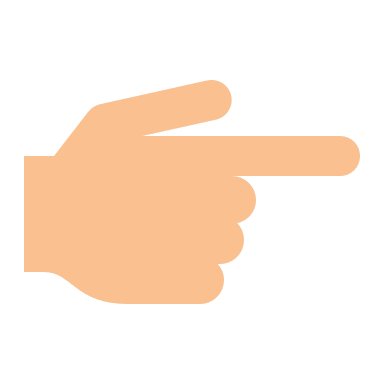 [Speaker Notes: Notes for Teacher : The teacher may present the table, wait, and elicit the answers orally before revealing the answers to the students.Suggestions: Click on the answer icon to show the answers. Click outside the icon to go to the next slide.
Source of Multimedia Objects used in this slide - NA
Finger point: PPT Icon]
you’ll
isn’t
Write the Right Apostrophe
theyv’e
they’ve
th’eyve
1. they have
2. are not
ar’ent
are’nt
aren’t
3. I am
I’am
Im’
I’m
youl’l
you’ll
4. you will
youll’
Answer
5. can not
can’t
ca’nt
cant’
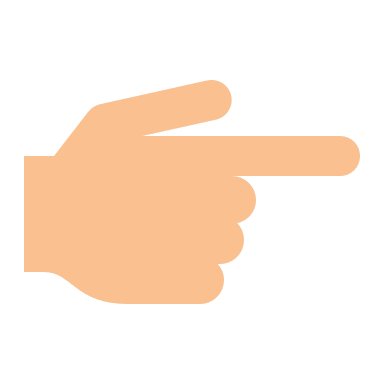 [Speaker Notes: Notes for Teacher : The teacher may present the words, wait, and elicit the answers orally before revealing the answers to the students.Suggestions: Click on the answer icon to show the answers. Click outside the icon to go to the next slide.
Source of Multimedia Objects used in this slide - NA]
you’ll
isn’t
Write the Right Apostrophe
III. Choose the correct answer.
1. What is your                        name?
_________
friend’s
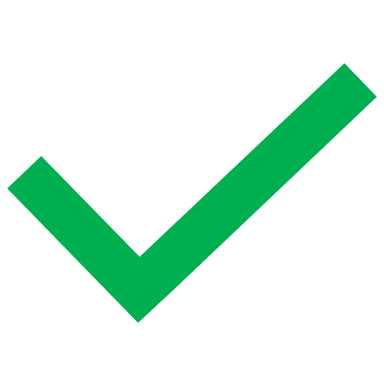 C) friend’s
A) friend
B) friends’
2. My                          scooter is red.
__________
teacher’s
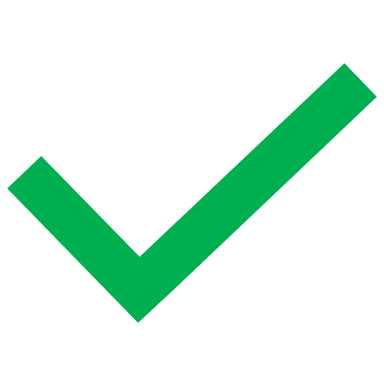 C) teachers
A) teacher’s
B) teachers’
Answer
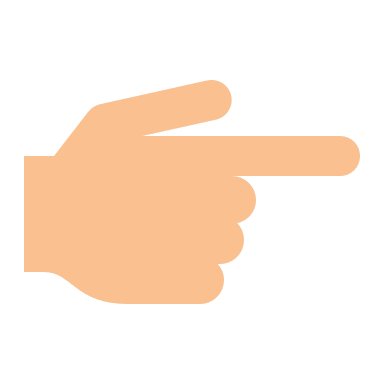 [Speaker Notes: Notes for Teacher : The teacher may present the statements, wait, and elicit the answers orally before revealing the answers to the students.Suggestions: Click on the answer icon to show the answers. Click outside the icon to go to the next slide.
Source of Multimedia Objects used in this slide - NA]
you’ll
isn’t
Write the Right Apostrophe
III. Choose the correct answer.
___________
mother’s
3. My                          brothers live in Mumbai.
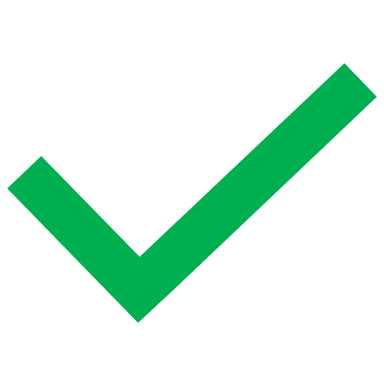 C) mother’s
A) mothers
B) mothers’
4. I live very near my                                  house.
_______________
grandparents’
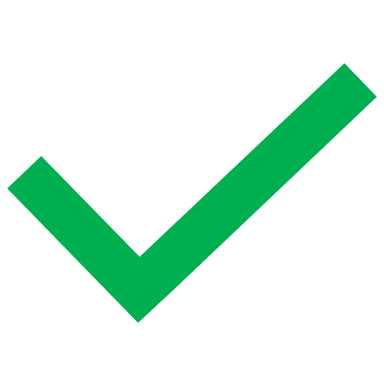 A) grandparent’s     B) grandparents’    C) grandparents
Answer
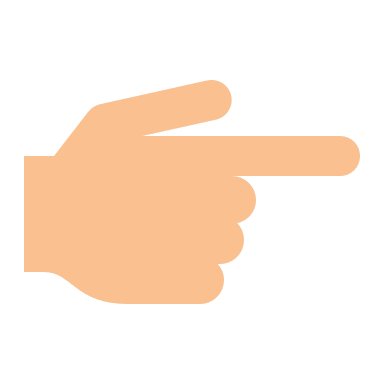 [Speaker Notes: Notes for Teacher : The teacher may present the statements, wait, and elicit the answers orally before revealing the answers to the students.Suggestions: Click on the answer icon to show the answers. Click outside the icon to go to the next slide.
Source of Multimedia Objects used in this slide - NA]
you’ll
isn’t
Write the Right Apostrophe
IV.  Rewrite the sentences using the apostrophe.
The crow’s nest has eggs in it.
1. The crows nest has eggs in it.
2. Ritu is sitting in James seat.
Ritu is sitting in James’ seat.
3. The students books were scattered all over the floor.
The students’ books were scattered all over the floor.
4. Nitins toys were all new.
Nitin’s toys were all new.
5. Megha couldnt find her lost pencil.
Answer
Megha couldn’t find her lost pencil.
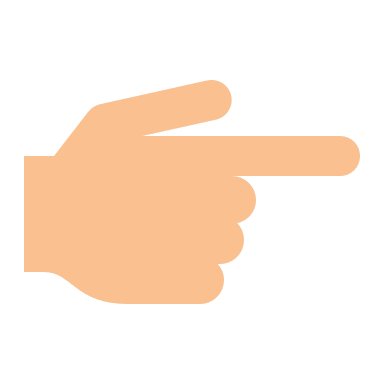 [Speaker Notes: Notes for Teacher : The teacher may present the sentences, wait, and elicit the answers orally before revealing the answers to the students.Suggestions: Click on the answer icon to show the answers. Click outside the icon to go to the next slide.
Source of Multimedia Objects used in this slide - NA]
you’ll
isn’t
Write the Right Apostrophe
V. Make sentences with the following words.
1.Komal’s bag:
 
_________________________________________
Sample: Komal’s bag is very big.
2. can’t:
 
___________________________________________
Sample: I can’t run in the race as I have hurt my leg.
Sample Answer
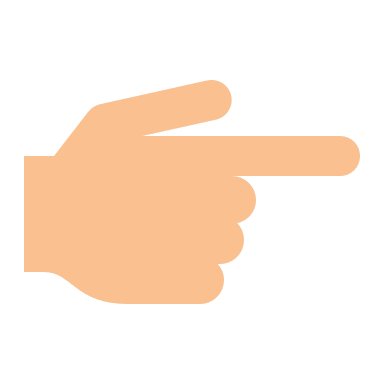 [Speaker Notes: Notes for Teacher : The teacher may present the words, wait, and elicit the answers orally.Suggestions: The teacher can tell the following sample sentences: 
1.Komal’s bag is very big. 2. I can’t run in the race as I have hurt my leg.
Source of Multimedia Objects used in this slide - NA]
MM INDEX
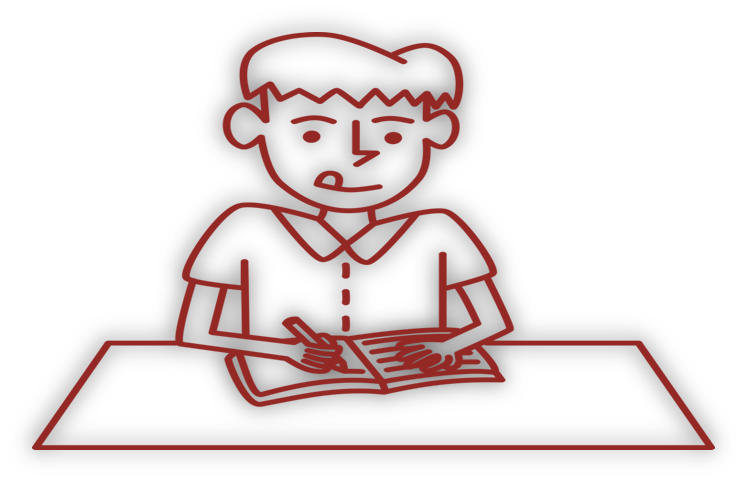 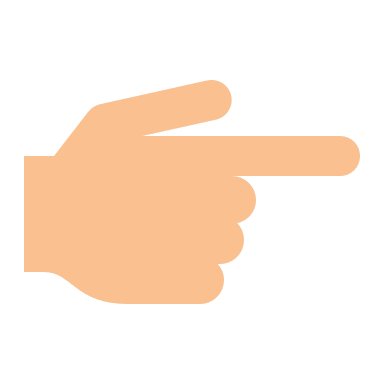 [Speaker Notes: Notes for Teacher - NA
Suggestions: NA
Source of Multimedia used in this slide - N/A]